דרך תצורה חלק א
מיקוד קורונה חורף תשפ"א
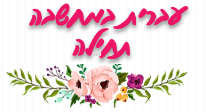 מוצאים את משמעות הצורן או המשקל
הידד!!
בודקים שהבסיס אינו פועל בעבר
מקצוע, מקום, כלי, הקטנה, שפה, כלי תחבורה, כתב עת, ש"ע מופשט, אוסף, מאכל, פריט לבוש, מחלה, תכונה, מוגבלויות, תואר, מוצא, שפה, סדר, יסוד, שם פעולה, עונה, צבע ועוד
מנסים לחלק את המילה לבסיס וצורן
אם הבסיס פועל בעבר דרך התצורה שורש ומשקל.
אם הבסיס אינו פועל בעבר דרך התצורה בסיס וצורן.
מורידים צורן נטייה
אם לא הצלחנו דרך התצורה שורש ומשקל.  
אם הצלחנו עולים למדרגה הבאה...
מורידים תוספת נקבה/ רבים/ סמיכות/ שייכות
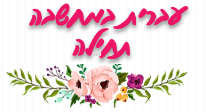 מה דרך התצורה של שם העצם
כפית?
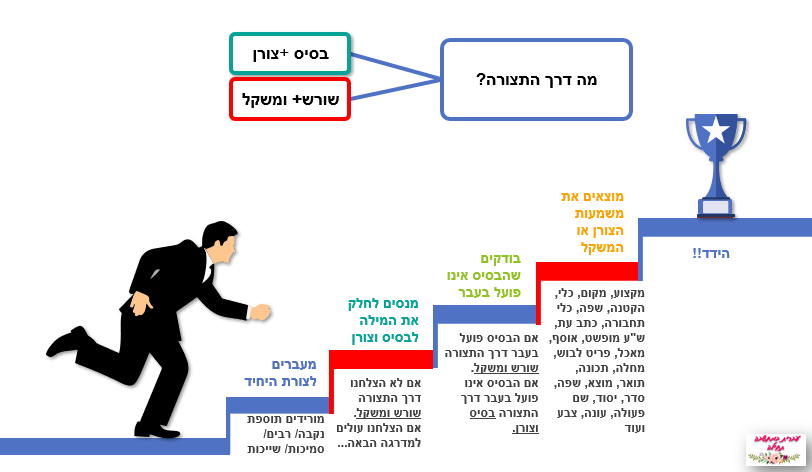 המילה בצורת היחיד ללא תוספת
ננסה לחלק את המילה לבסיס וצורן
כפית
הבסיס אינו פועל בעבר ולכן דרך התצורה 
בסיס וצורן סופי
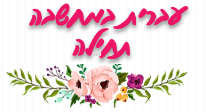 מה דרך התצורה של שם העצם
הִתְעַמְלוּת?
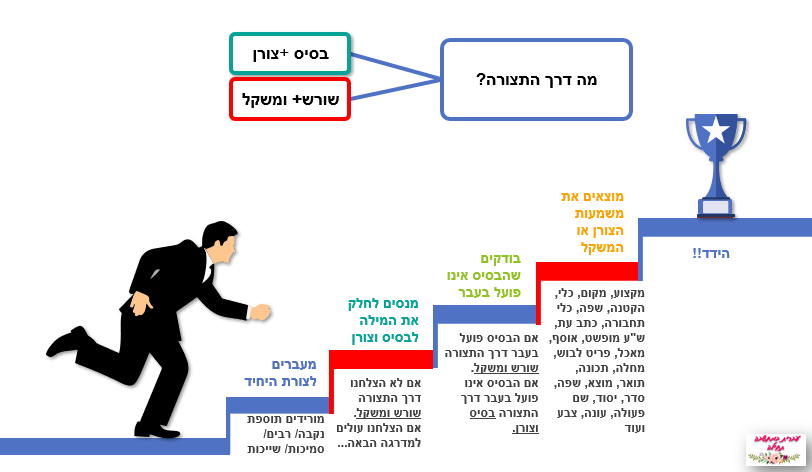 המילה בצורת היחיד ללא תוספת
ננסה לחלק את המילה לבסיס וצורן
הִתְעַמְלוּת
הבסיס פועל בעבר ולכן דרך התצורה 
שורש ומשקל
שורש – עמ"ל
משקל- הִתְקַטְלוּת
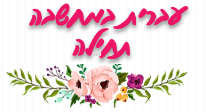 מה דרך התצורה של שם העצם
גּמִישים?
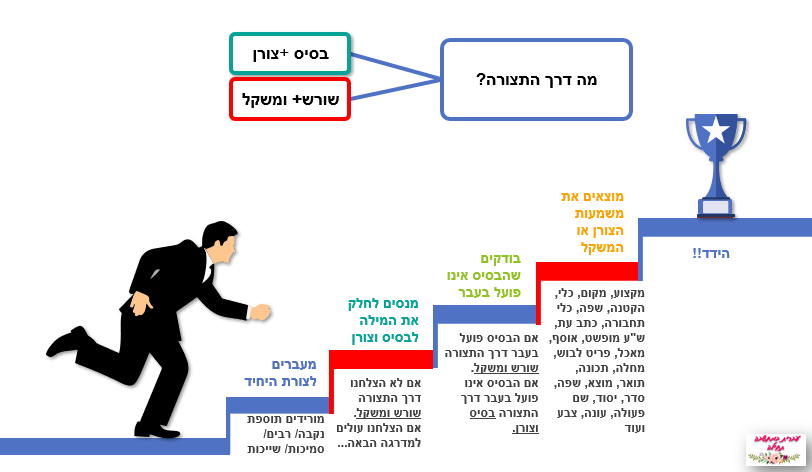 מורידים את הנטייה של רבים
ומנסים לחלק את המילה לבסיס וצורן
גָּמִיש
לא הצלחנו לחלק ולכן דרך התצורה
 שורש ומשקל
שורש – גמ"ש
משקל- קטיל
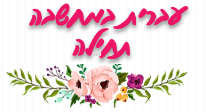 משמעות המשקל/ צורן גזירה:
מקצוע, מקום, כלי, הקטנה, שפה, כלי תחבורה, כתב עת, ש"ע מופשט, אוסף, דבר מאכל, פריט לבוש, מחלה, מוגבלות, תכונה, תואר, מוצא שפה, סדר, יסוד, שם פעולה, עונה, צבע ועוד
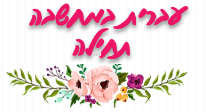 צורני גזירה סופיים
xוֹן
xִיָּה
Xָן
xוּת
xָר(סנדלר)
xִית
xִי
xָאִי
אין צורן סופי ת
אין צורן סופי ה
xָנִי
xוֹנִי
xַאי
xֶר (שריונר) 
xלוג 
xיסט(גיטריסט)
xלי(מוזיקלי)
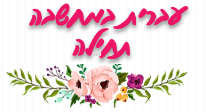 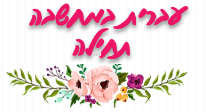 משקלים שחייב לזכור
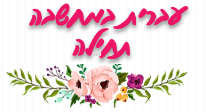 שמות פעולה לפי הבניינים
קְטִילָה, קְטֵלָה שֵׁם פעולה של בניין פָּעַל
הִקָּטְלוּת, נִקְטָלוּת  שֵׁם פעולה בניין נִפְעַל
בִּנְיָן הִפְעִיל- הַקְטָלָה, אַקְטָלָה והֶקְטֵל
קִטּוּל קַטָּלָה בניין פִּעֵל
הִתְקַטְּלוּת – הִתְפַּעֵל
שירו לפי המנגינה של מפי א-ל
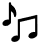 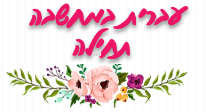 רוב המשקלים הדגושים
קַטׇּל
קַטֶּלֶת
קִטָּלוֹן
קִטֵּל
קַטִּל
קִטֹּל
קְטֻלָּה
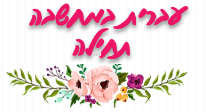 שימו לב- לא להתבלבל
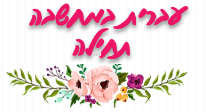 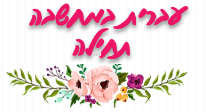 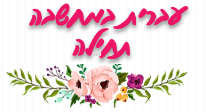 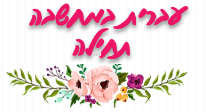